Тема урока:Архимедова сила
Цели: 
1. Ввести понятие силы, действующей на погружённое в жидкость тело, и выталкивающей его из жидкости.
2. Рассмотреть, от каких величин зависит значение выталкивающей силы.
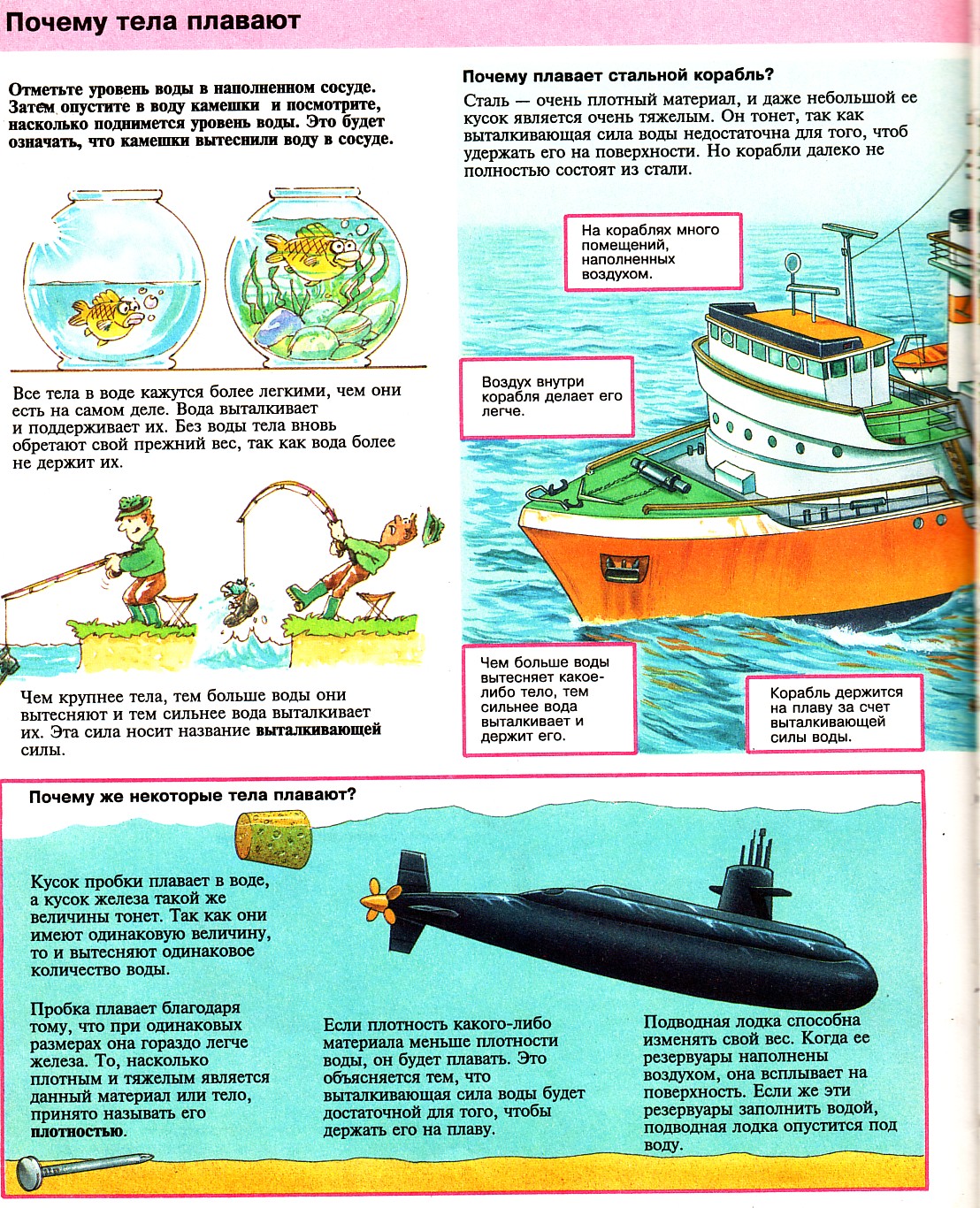 Все тела в воде кажутся более лёгкими, чем они есть на самом деле. Вода выталкивает и поддерживает их.
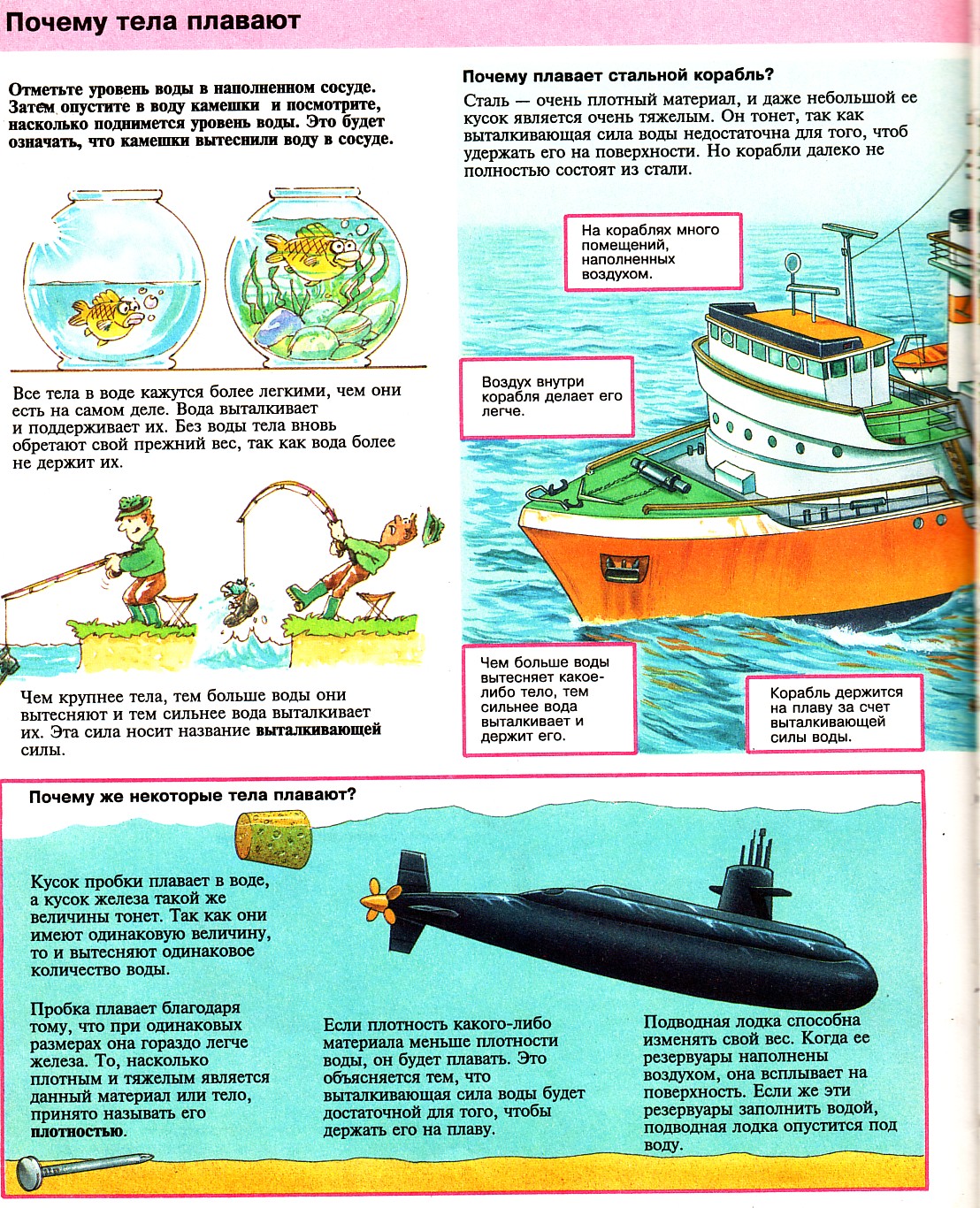 Без воды тела вновь обретают свой прежний вес, так как вода более не держит их.
Легенда об Архимеде
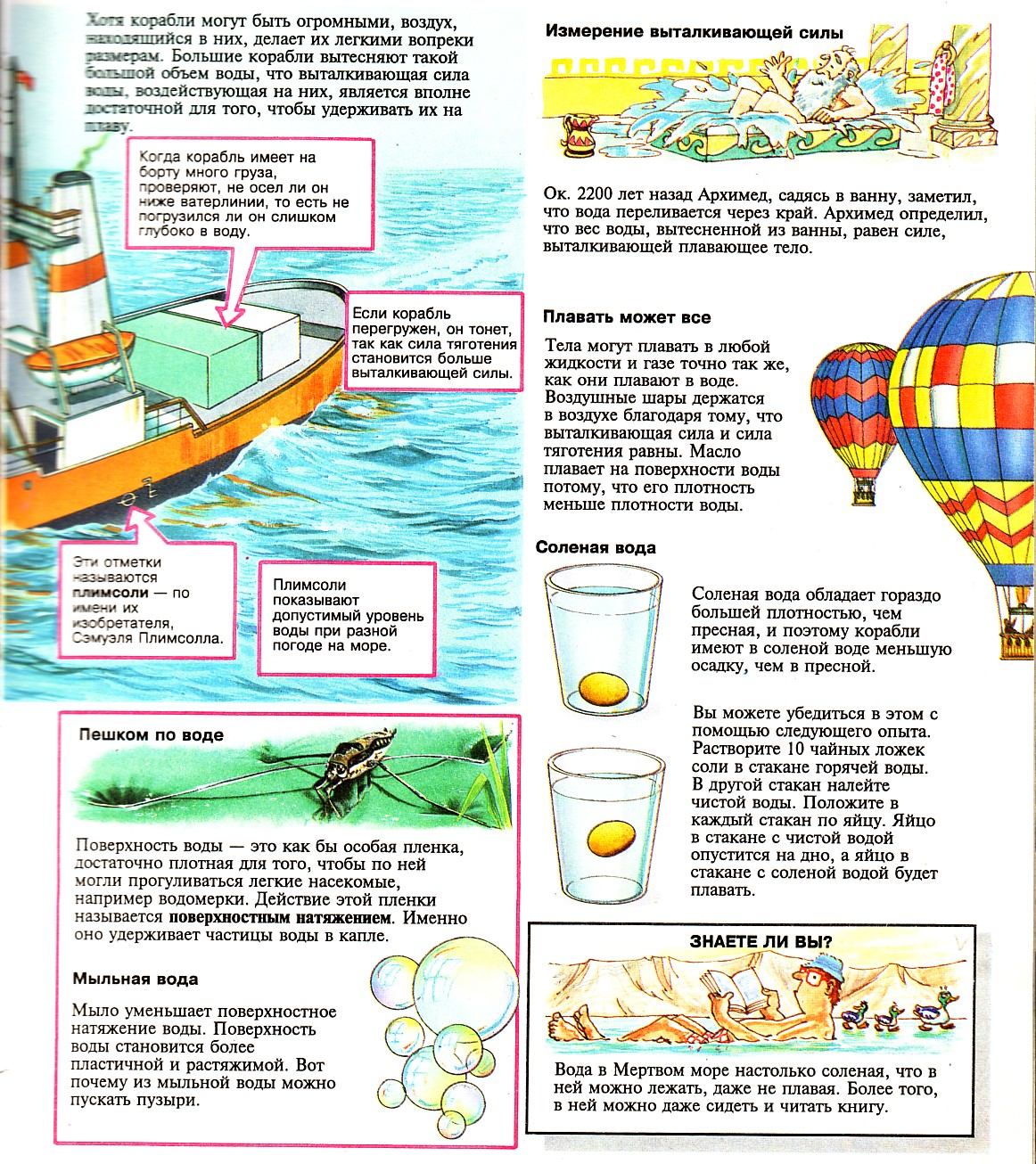 Около 2200 лет тому назад Архимед, садясь в ванну,  заметил, что вода переливается через край. Архимед определил, что вес воды, вытесненной из ванны, равен силе, выталкивающей плавающее тело.
Знаете ли вы?
Вода в Мёртвом море настолько солёная, что в ней можно лежать, даже
не плавая. Более того, в ней можно даже сидеть и читать книгу.
Fтяж = mg
Fвыт = F2 – F1
h1
h2
Fвыт
Расчет выталкивающей силы
h – высота тела, S – площадь основания, 
ρж – плотность жидкости
P1 – давление столба жидкости высотой h1
F1
h1
р1=ρж𝐠h1
F1= р1S= ρж𝐠h1S
h2
h
р2 – давление столба жидкости высотой h2
р2=ρж𝐠h2
F2= р2S= ρж𝐠h2S
F2
Вывод формулы
h= h2 - h1 – высота параллелепипеда
Fвыт= ρж𝐠hS,  или 

Fвыт= ρж𝐠Vт,  где

Vт = Sh - объем тела
Вывод формулы
Fвыт = ρ жg Vп.ч.
Vп.ч. - объем погруженной части тела
Выталкивающая сила равна весу жидкости в объеме погруженной части тела
Вывод формулы
Вес тела уменьшается на величину, равную весу вытесненной воды
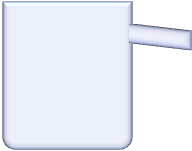 Закон Архимеда: 
на тело, погруженное в жидкость, действует выталкивающая сила, равная весу жидкости в объеме погруженной части тела.
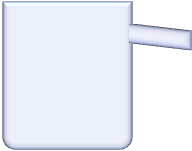 Выталкивающая сила в газах
На тело, находящееся в воздухе или в любом газе, также действует выталкивающая сила. Воздушные шары держатся в воздухе благодаря тому, что выталкивающая сила и сила тяжести равны.
С помощью метода гидростатического взвешивания, основанного на законе Архимеда, можно определить плотность тел, имеющих сложную форму.
Брусок А плотно прилегает к дну сосуда с водой. Действует ли на него выталкивающая сила?
А
FА
Fт
Проверь себя:
К чашкам весов подвешены два одинаковых железных шарика (рис. 168). Нарушится ли равновесие,    если шарики опустить в жидкости? Ответ объясните.
Вода
Керосин
В сосуд погружены три железных шарика равных объемов (рис. 169). Одинаковы ли силы, выталкивающие шарики? (плотность жидкости вследствие ничтожной сжимаемости на любой глубине считать одинаковой.)
К чашкам весов подвешены две гири равного веса: фарфоровая и железная. Нарушится ли равновесие весов, если гири опустить в сосуд с водой?
В сосуде три жидкости: слегка подкрашенная вода, растворитель (четыреххлористый углерод) и керосин. Укажите на порядок расположения этих жидкостей. (плотность растворителя 1595 кг/м3.)
На поверхности воды плавают бруски из дерева, пробки и  льда (рис. 170) укажите, какой брусок пробковый, а какой из льда?
Деревянный шар плавает на воде (рис. 176). Назовите силы, действующие на шар. Изобразите эти силы графически.
Вычислите выталкивающую силу, действующую на гранитную глыбу, которая при полном погружении в воду вытесняет ее некоторую часть. Объем вытесненной воды равен 0,8 м3
Железобетонная плита размером 4∙0,3∙0,25 м погружена в воду наполовину своего объема. Какова архимедова сила, действующая на нее?
На сколько гранитный булыжник объемом 0,004 м3 будет легче в воде, чем в воздухе?
Задание на дом: § 44 упр. 25 № (1 - 3)
Успехов в учении !